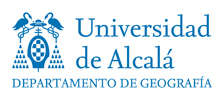 PARTICIPATORY LAND USE MODELING WITH CELLULAR AUTOMATA
Francisco Escobar

Dept of Geography
University of Alcalá
www.geogra.uah.es/patxi
francisco.escobar@uah.es
CONTENT
Land use is essential to society
Land use shapes our world (landscapes, products and resources)
Land use impacts on:
Environment
Demography
Policies
Socio-economic conditions
…
All of them impact on land use
Land use
Socio-economic
conditions
Essential to society
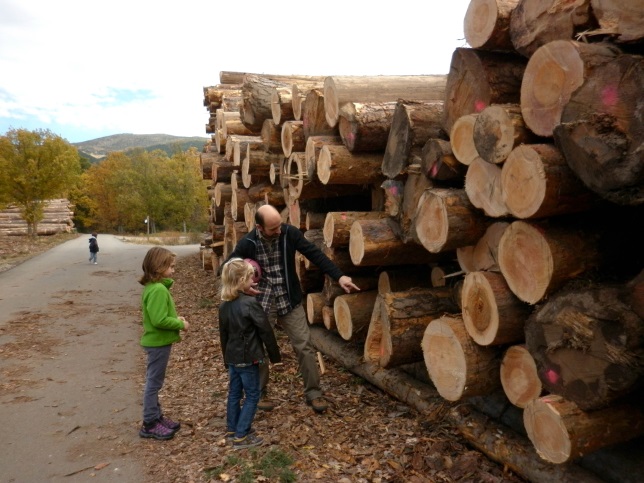 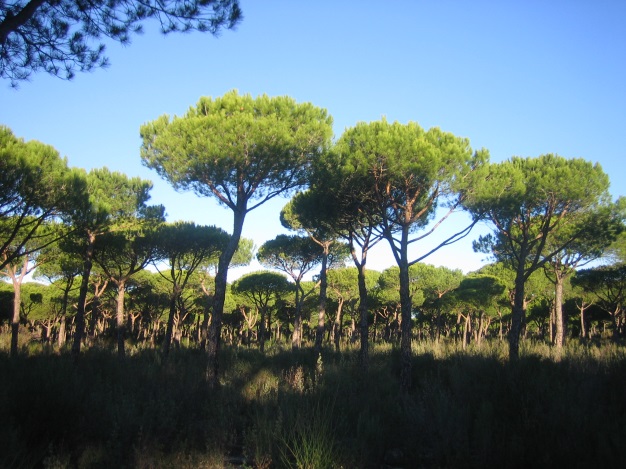 Land use concerns the products and/or benefits obtained from use of the land as well as the land management actions (activities) carried out by humans to produce those products and benefits (FAO, 2013)
Natural land as services provider
Different visions on land use
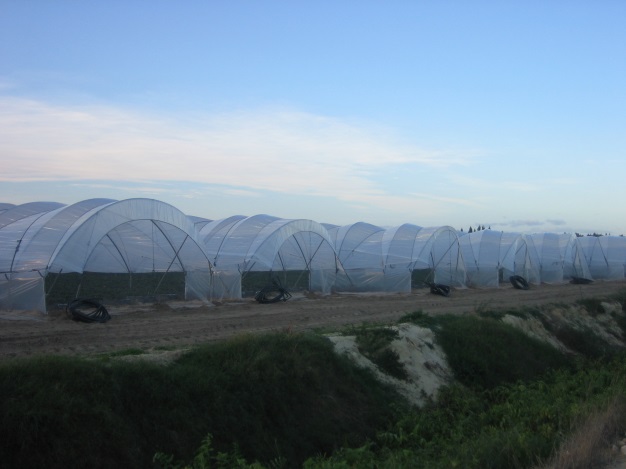 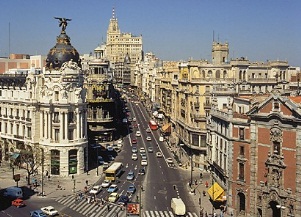 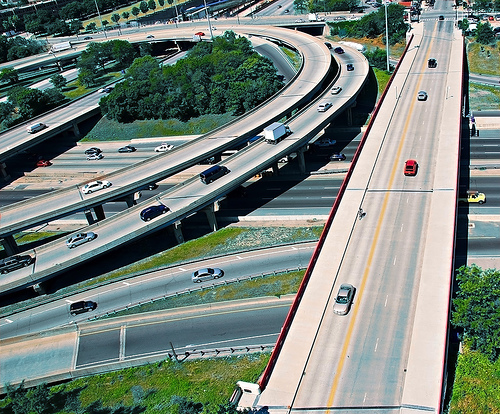 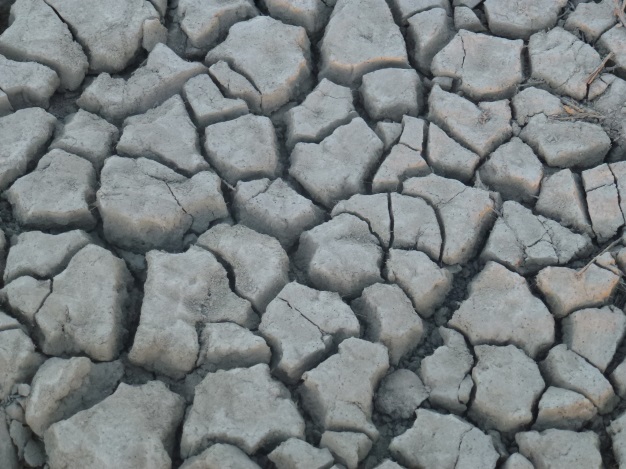 Photo: swanksalot via Flickr
Dealing with land use data - issues
Land use / land cover
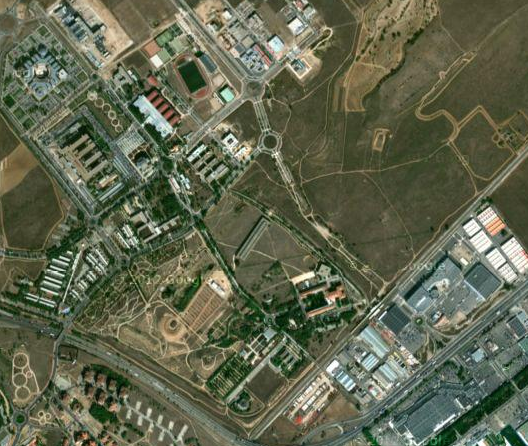 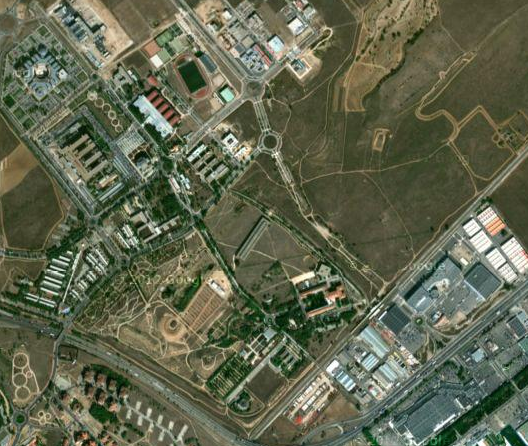 Built
Green areas
Use: Educational/Research
Dealing with land use data - issues
Data quality (temporal, positional, thematic)
Documentation - metadata
Spatial scale and thematic resolution
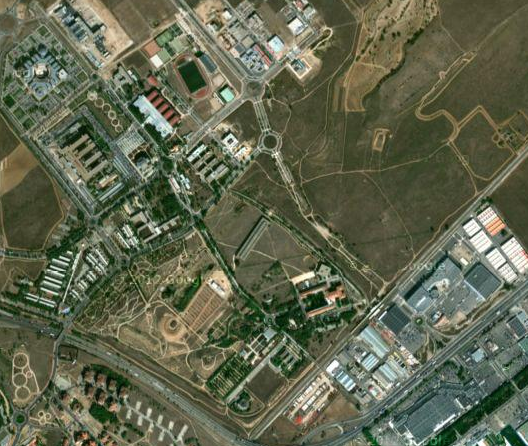 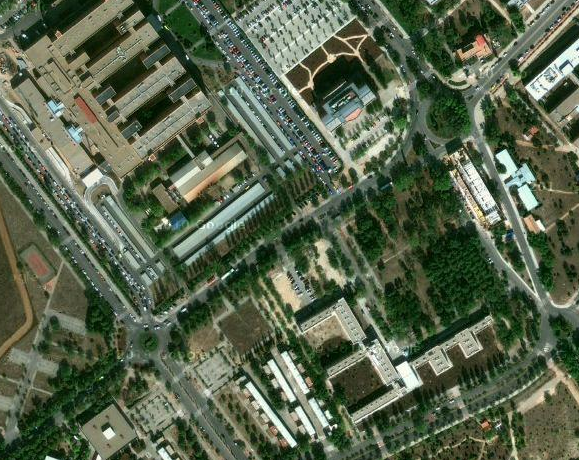 Health
Educational
Recreational
Educational
Residential
Dealing with land use data - issues
Spatial scale and thematic resolution
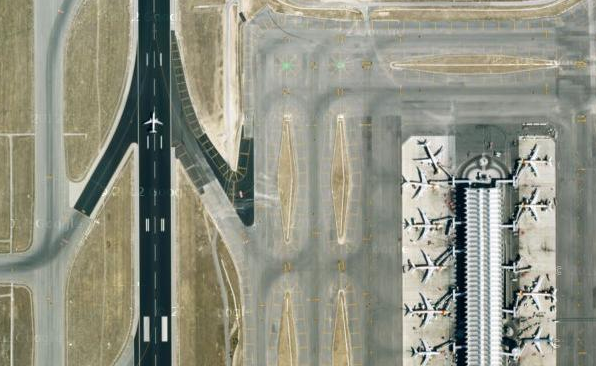 Dealing with land use data - issues
Different land use dynamics

Natural
Agricultural
Built

Issues on differentiating classes
Different pace of change
Total invariable; what one loses, the other one gains
Why modelling?
Epstein’s 16 reasons to justify modelling (2008)

1. Explain (very distinct from predict)
2. Guide data collection
3. Illuminate core dynamics
4. Suggest dynamical analogies
5. Discover new questions
6. Promote a scientific habit of mind
7. Bound (bracket) outcomes to plausible ranges
8. Illuminate core uncertainties.
9. Offer crisis options in near-real time
10. Demonstrate tradeoffs / suggest efficiencies
11. Challenge the robustness of prevailing theory through perturbations
12. Expose prevailing wisdom as incompatible with available data
13. Train practitioners
14. Discipline the policy dialogue
15. Educate the general public
16 Reveal the apparently simple (complex) to be complex (simple)
none of these imply 
“prediction”
Evolving techniques
From static to dynamic modelling

Cartographic modelling


Agent-based modelling


Cellular automata-based modelling
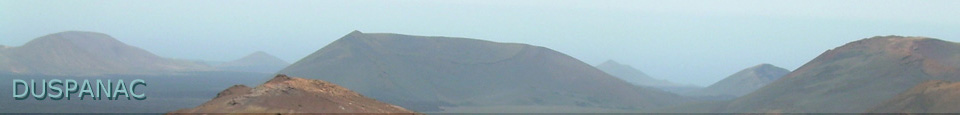 Modelización de las dinámicas de los usos del suelo en la Red de Parques Nacionales Españoles y su entorno
ABOUT CELLULAR AUTOMATA (CA)
Origin
What is it?
Cellular automata in geographic space
Cellular automata in land use modelling
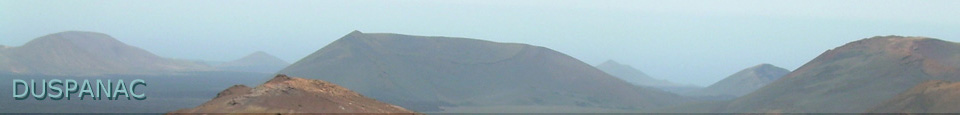 Modelización de las dinámicas de los usos del suelo en la Red de Parques Nacionales Españoles y su entorno
ABOUT CELLULAR AUTOMATA (CA)
Origins
Maths theory by Von Neuman y Ulman en 1940
First CA developed in 1970 by Conway – Game of life
Rejilla (grid) de celdas cuadradas, ortogonal, bi-dimensional e infinita
Dos estados posibles; vivo o muerto
Ocho vecinos
En pasos discretos ocurre la siguiente transición:
1. Cualquier celda viva con menos de 2 vecinos vivos muere (causa: bajo poblamiento).
 2. Cualquier celda viva con 2 ó 3 vecinos vivos sobrevive hasta la siguiente generación.
 3. Cualquier celda viva con más de 3 vecinos vivos muere (causa: superpoblación).
 4. Cualquier celda muerta con exactamente 3 vecinos vivos revive (causa: reproducción).
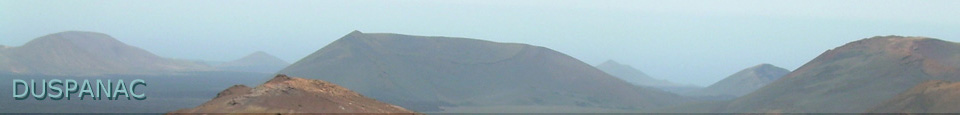 Modelización de las dinámicas de los usos del suelo en la Red de Parques Nacionales Españoles y su entorno
ABOUT CELLULAR AUTOMATA (CA)
Game of life Conway (animaciones en wikipedia)
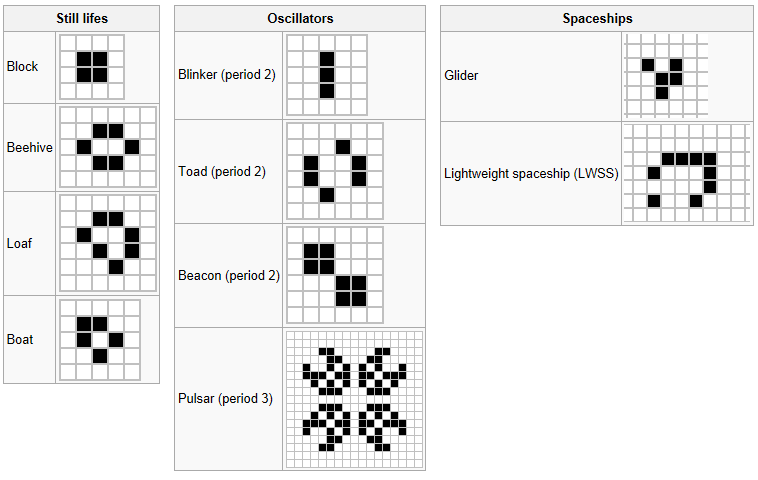 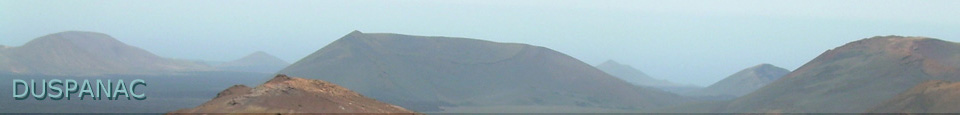 ABOUT CELLULAR AUTOMATA (CA) – CA in Geography
1979 – Waldo TOBLER and his “Cellular Geography”
First Law of Geography: Todas las cosas están relacionadas entre sí, pero las cosas más próximas en el espacio tienen una relación mayor que las distantes
First in applying CA to land use
CA as a modelling tool for the simulation of processes spatially distributed (mainly and primarily urban models)
Batty y Longley, 1986; 1987; Clarke y Gaydos, 1998; White y Engelen, 1993; 2000; White et al, 1997; 1999
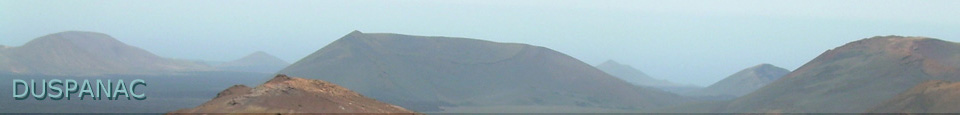 ABOUT CELLULAR AUTOMATA (CA) - definitions
Sistema de celdas que interactúan de forma simple pero revelan comportamientos globales complejos (S. Wolfram, 1983; Couclelis, 1988)
Modelo matemático para un sistema dinámico que evoluciona en pasos discretos (formalizado en los años 40 por Stanislaw Ulam yJohn von Neumann)
Partiendo de reglas relativamente sencillas, los AC hacen emerger estructuras complejas (A. Langlois y M. Phipps, 1997)
Powerful models to understand spatial phenomena and processes
Models to simulate geographic space evolution
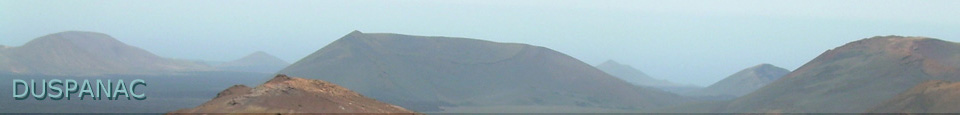 Modelización de las dinámicas de los usos del suelo en la Red de Parques Nacionales Españoles y su entorno
ABOUT CELLULAR AUTOMATA (CA) - characteristics
Grid - cells
Each cell adopts a value among a finite number of states 
Each cell is characterized by its vicinity
All cells are affected by a transition function (based on its own value and that of its neighbourhood)
A virtual clock is connected to each cell to indicate the moment in wich the transition function has to be applied.
Cells and vicinity
States
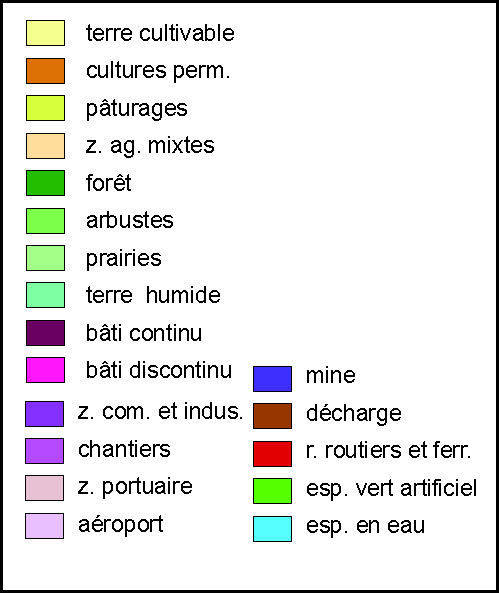 1 cell = 100 x 100 m
Generic functions to establish distance rules
No interaction
Attraction
Repulsion
Change of interaction by distance
Strong interaction with distant neighbours
Attraction decay
Strong interaction with close neighbours
Influence sphere
Distance rules
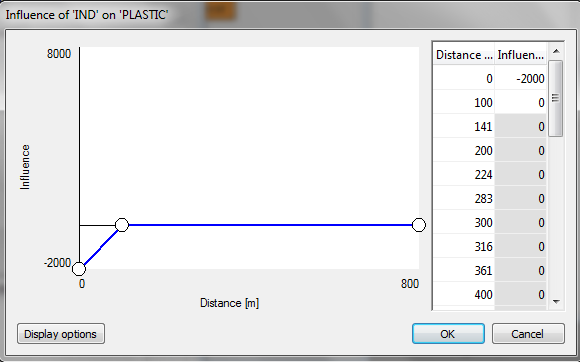 CA and land use change
Advantages
Weaknesses of traditional models
Adaptation to spatial systems
Decentralised approach
Affinity with GIS and Remote Sensing
Detailed scales
Simultaneous attention to space, time and attributes
Dynamic
Complex models
Simplicity
Visualization
The METRONAMICA  model
Developed by RIKS in partnership with JRC (European Commission)
From Murbandy to Moland and Metronamica
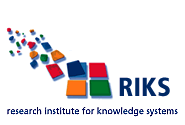 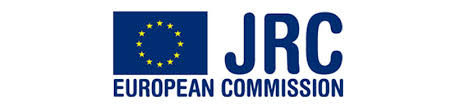 Graphic description – the NASZ model
Land use 
T1 and T2
Simulated  land use
year 2035
Neighbourhood
effect
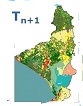 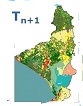 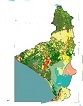 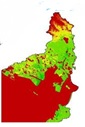 Transition
potential
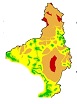 Accessibility
Derived
products
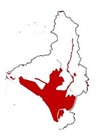 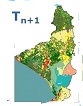 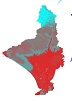 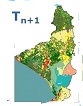 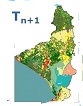 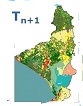 Zoning status
Suitability
Transition Potential determines the future state of each cell

TP is calculated as a function where a set of endogenous factors interact to update the state of the cell in every time step

These factors are:

	- Neighourhood rules
	- Accessibility
	- Zoning
	- Suitability
	- Stochasticity
Model cycle
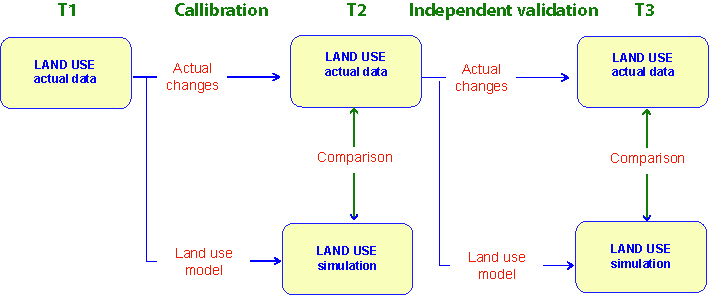 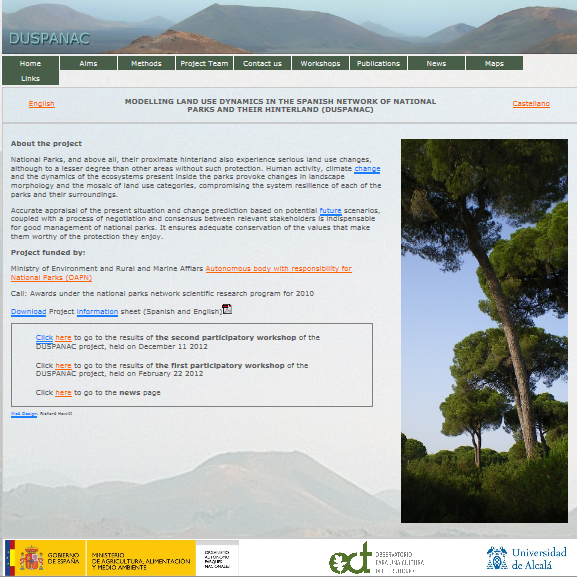 Modelling land use dynamics in Doñana National Park and its hinterland

www.geogra.uah.es/duspanac
Why Doñana?
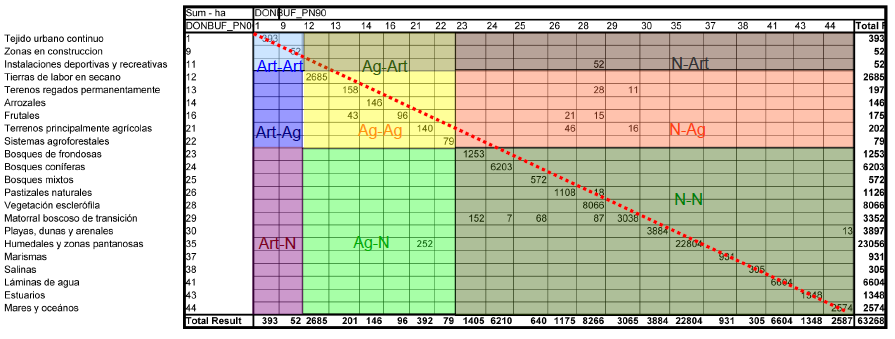 Threats
Data availability
Relevance
Variety of land use classes
Doñana – land use changes 1990 – 2000 - 2006
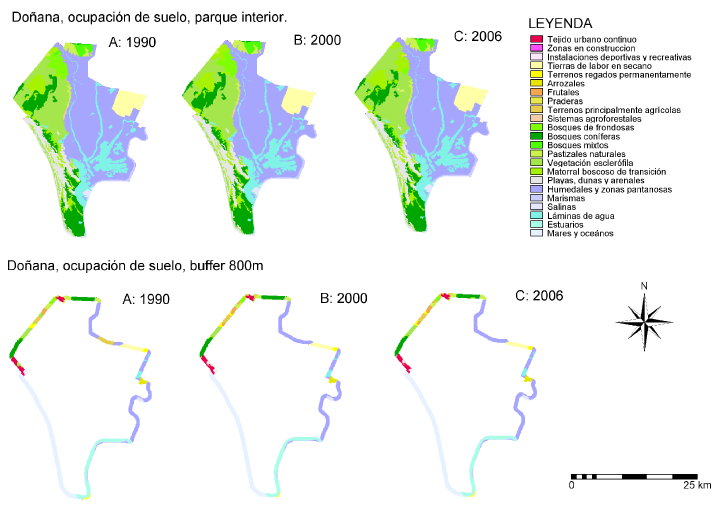 Modelling natural protected areas land use
Doñana National Park
Challenges:
National park since 1969
Long calibration period – data needs
Profound conflicting interests
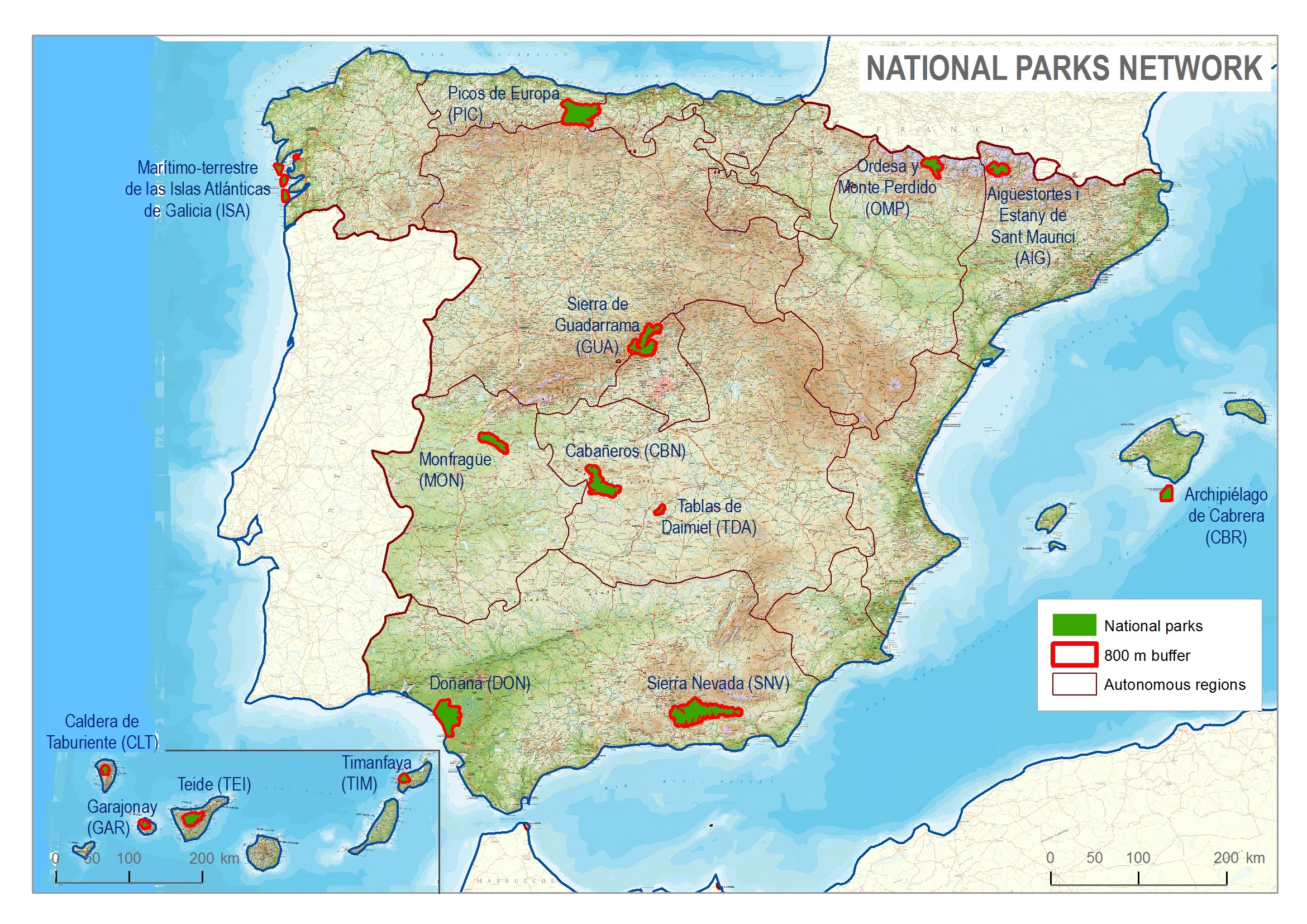 Doñana
Doñana
National Park area: > 50,000 ha
Modelling area: > 300,000 ha
Natural values:
Diverse ecosystems (marshes, coastal dunes, 
Mediterranean forest, riparian formations)
Biodiversity
Emblematic species – Iberian Lynx, Imperial Iberian Eagle
Cultural values
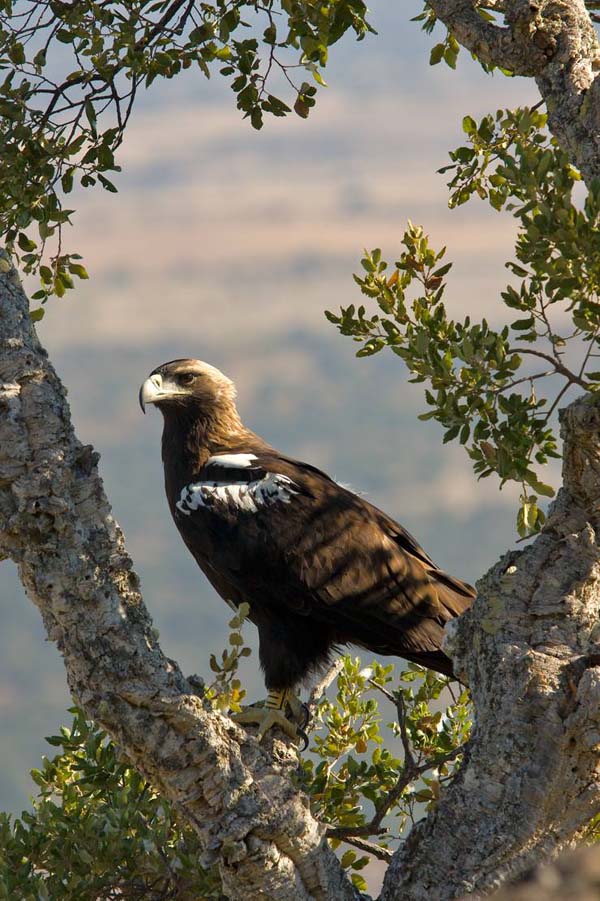 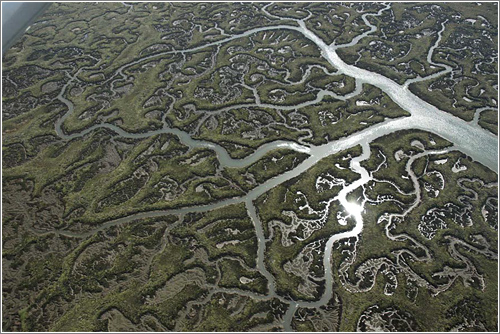 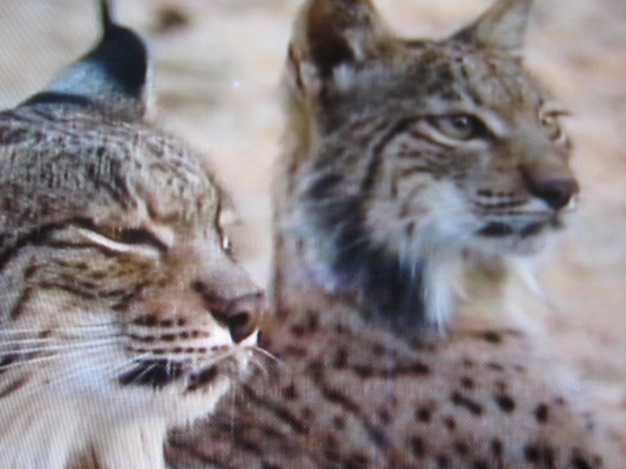 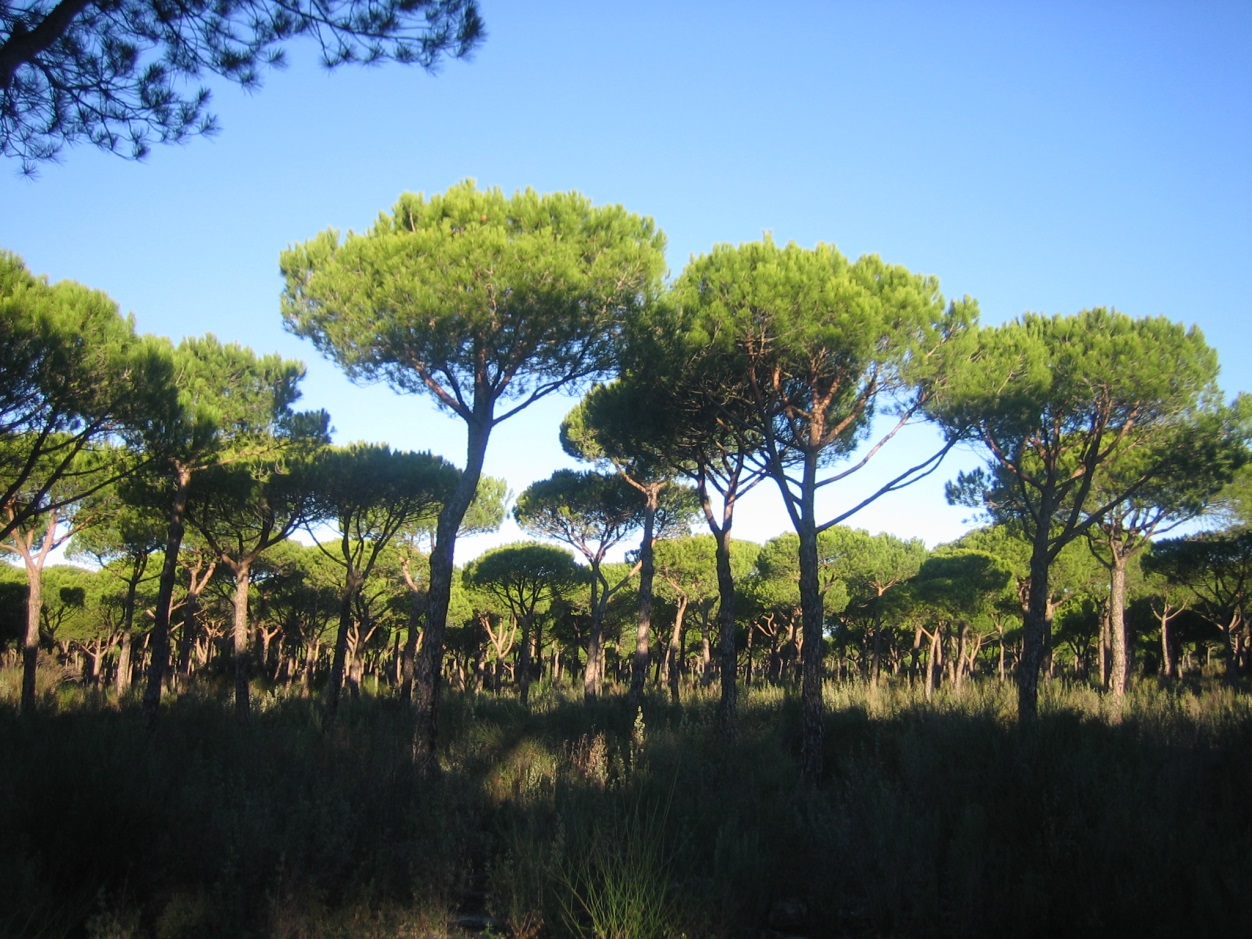 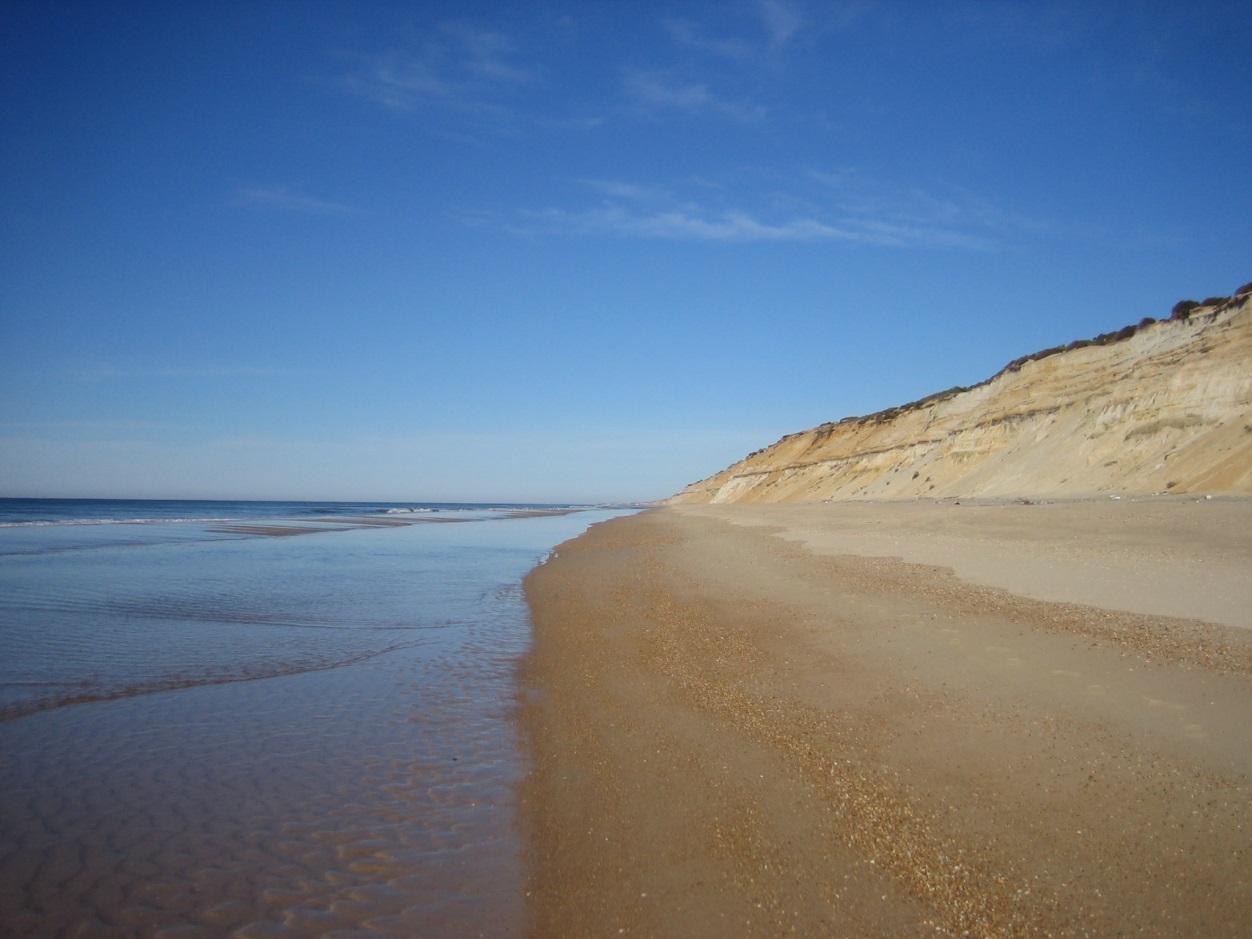 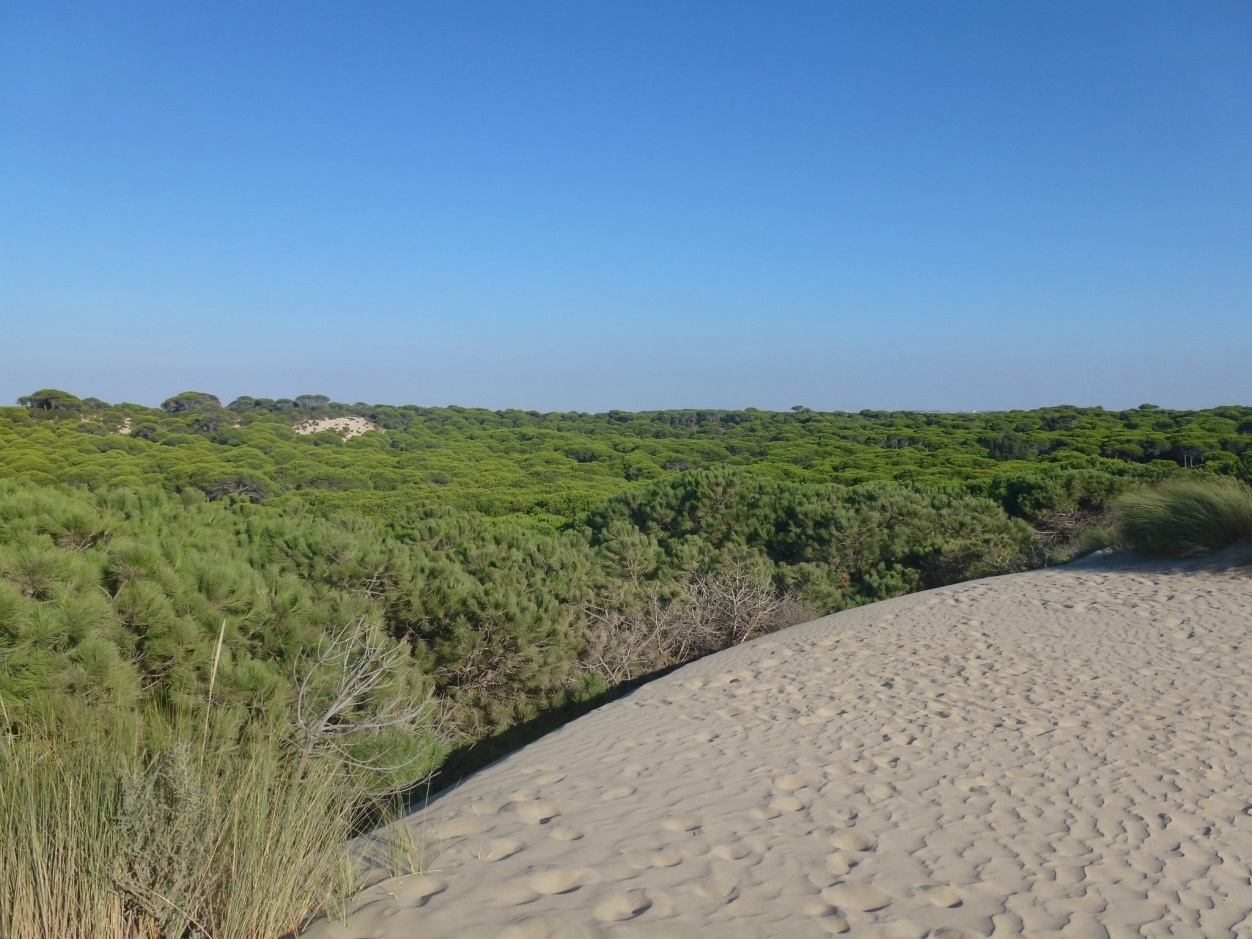 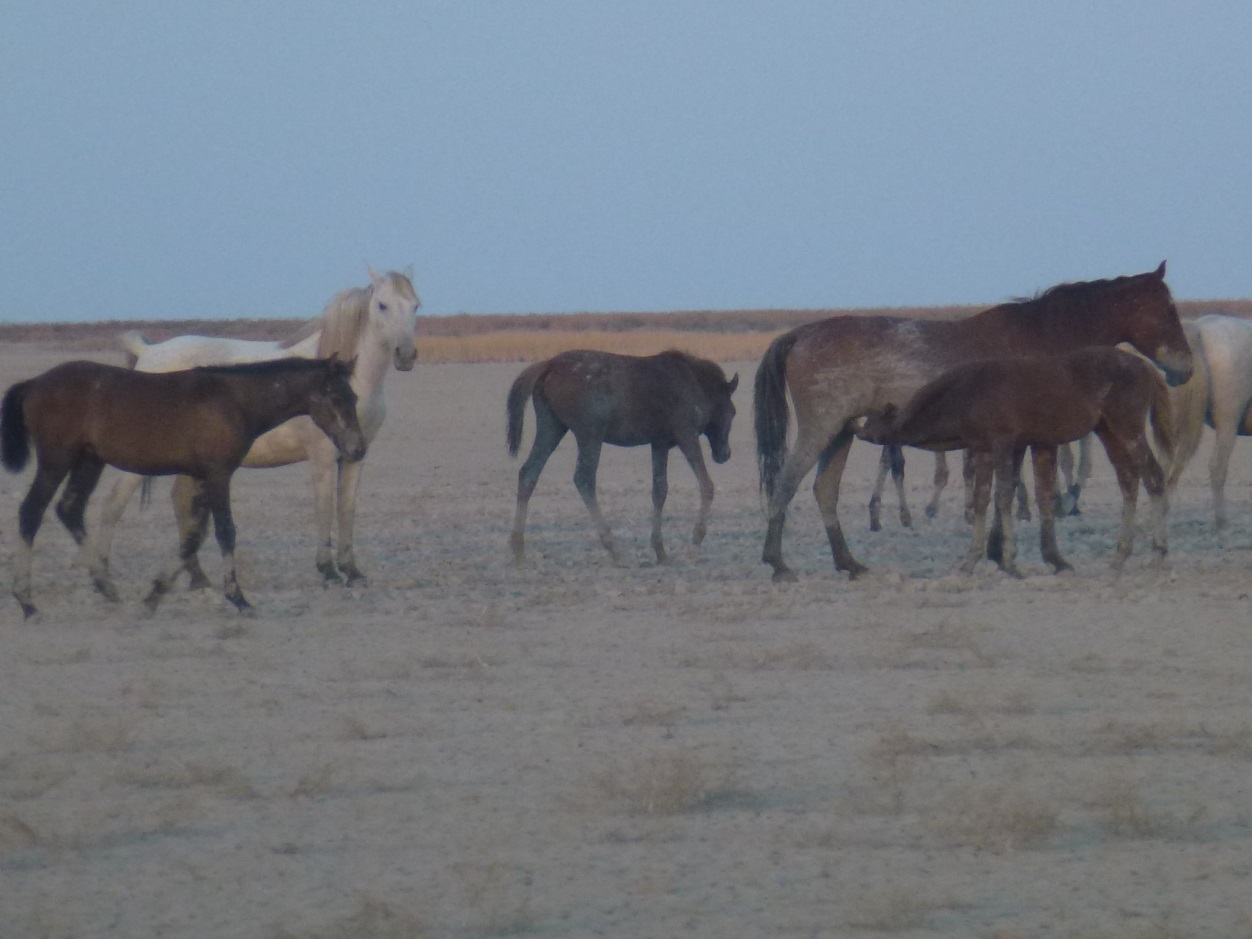 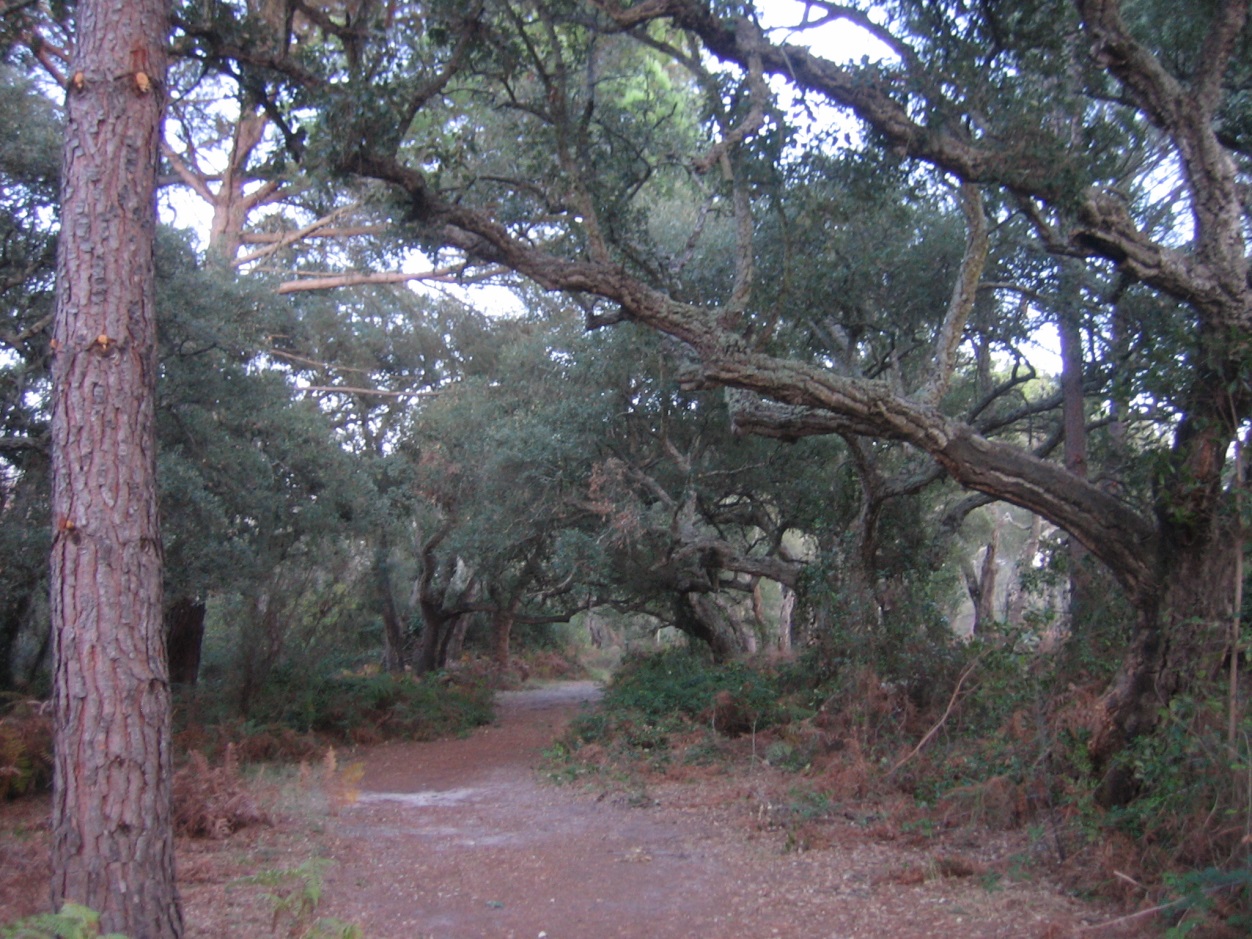 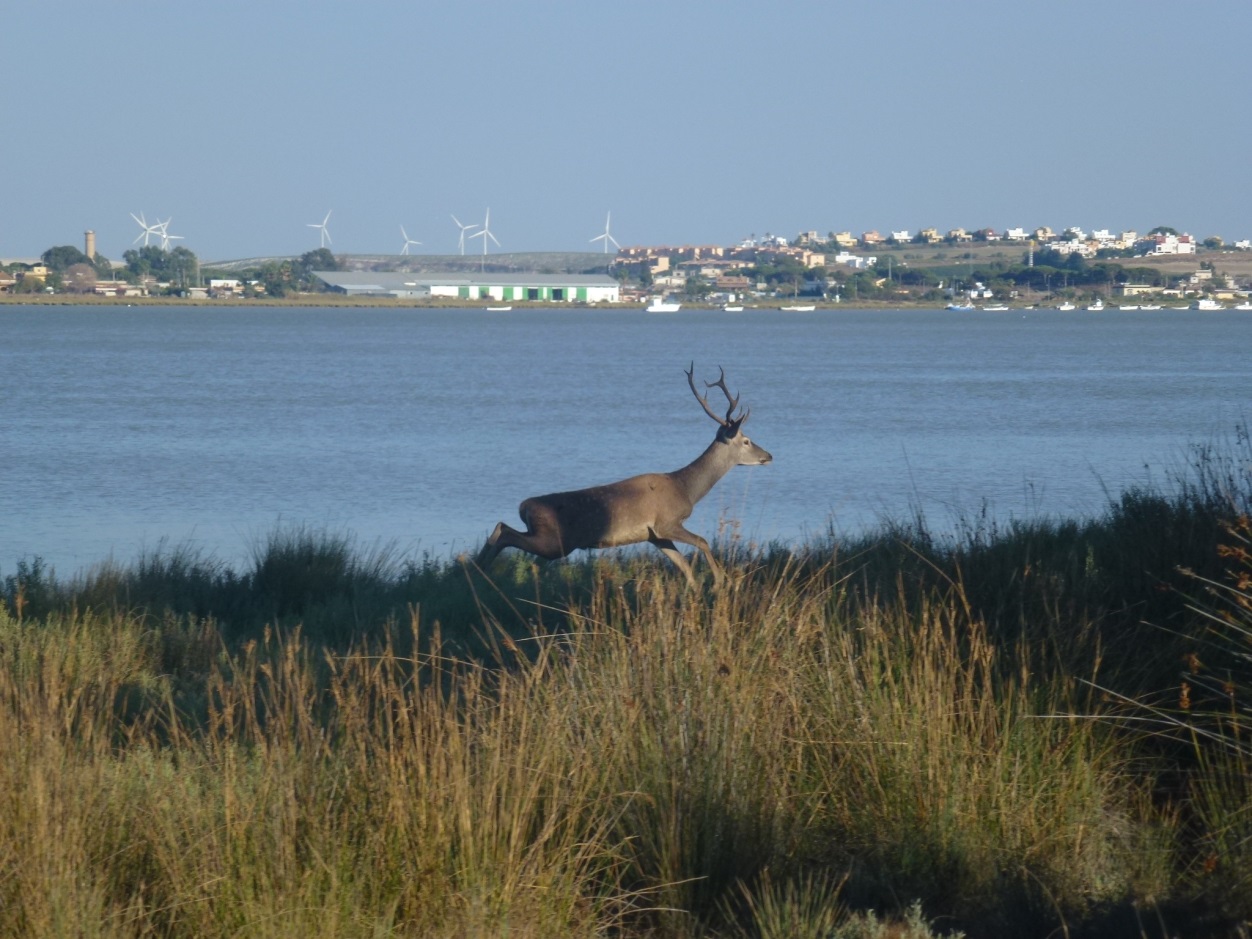 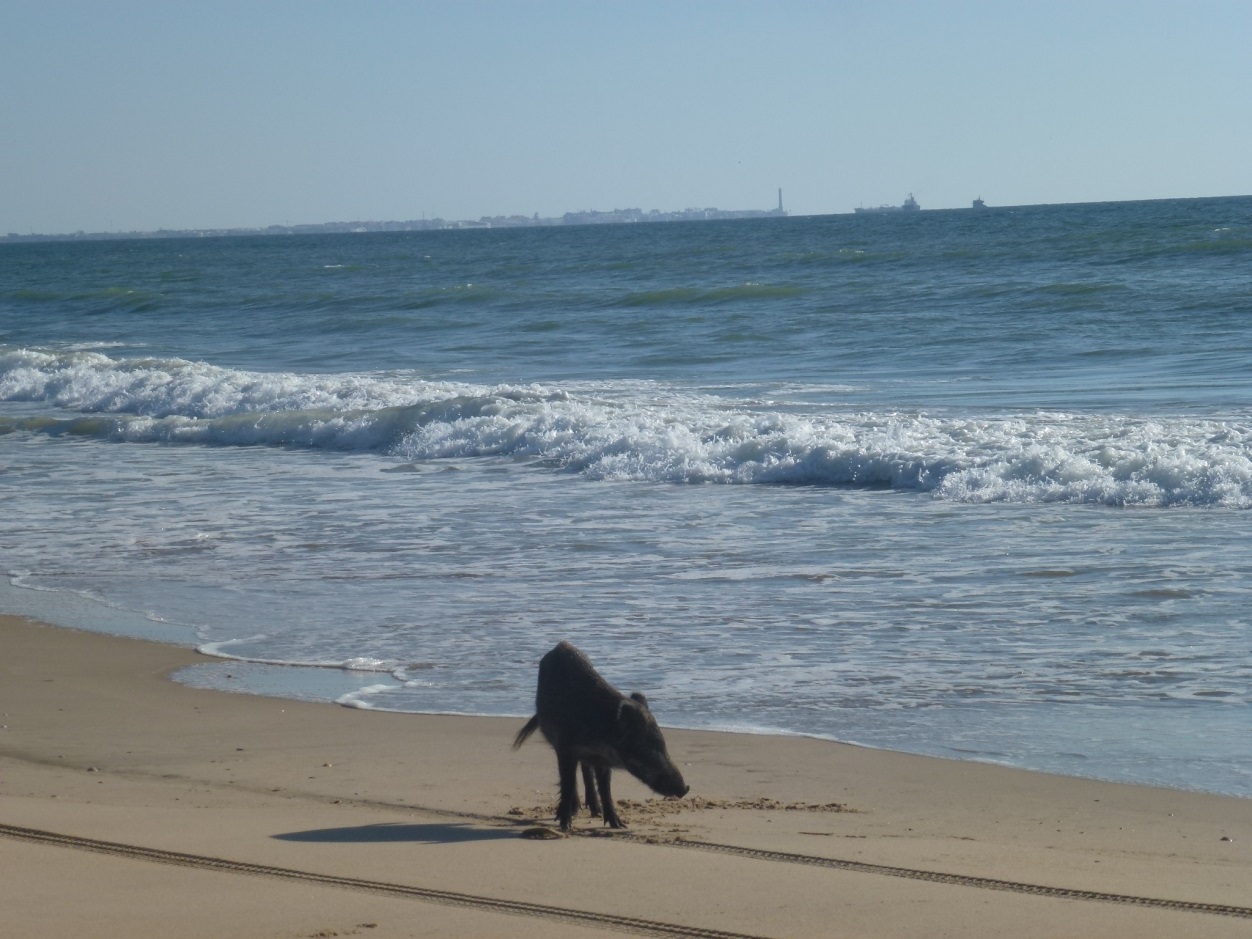 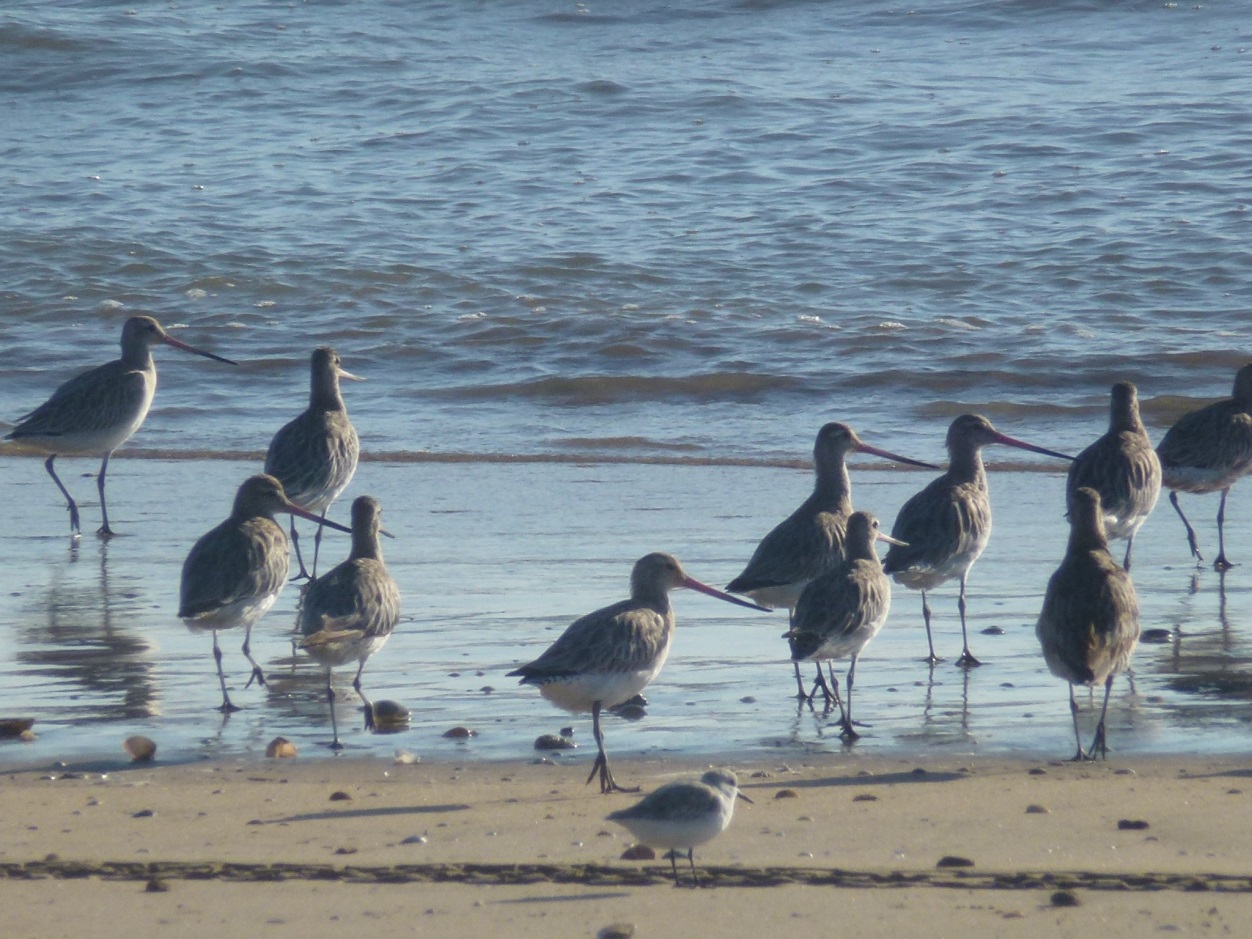 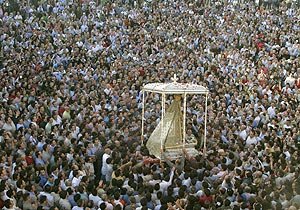 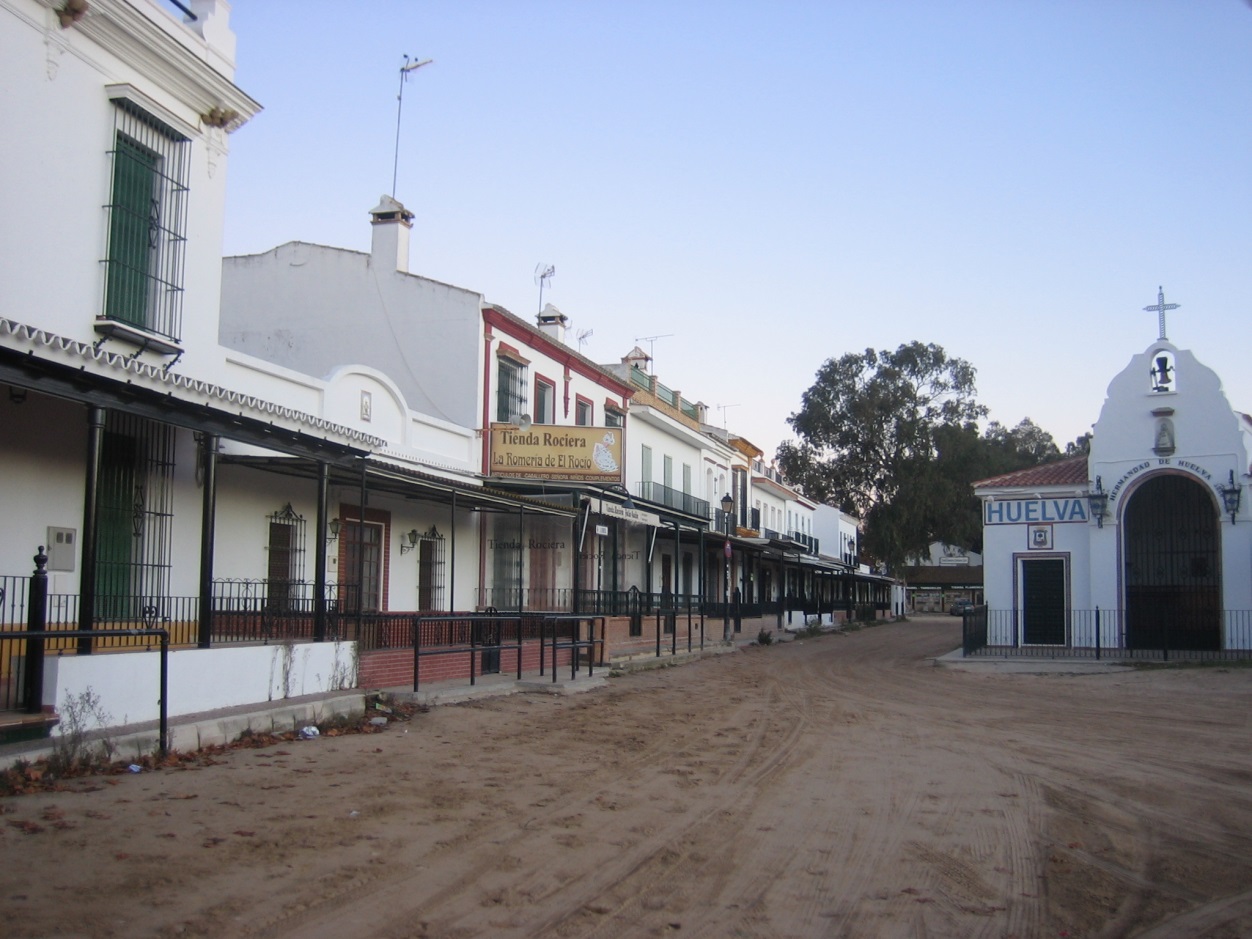 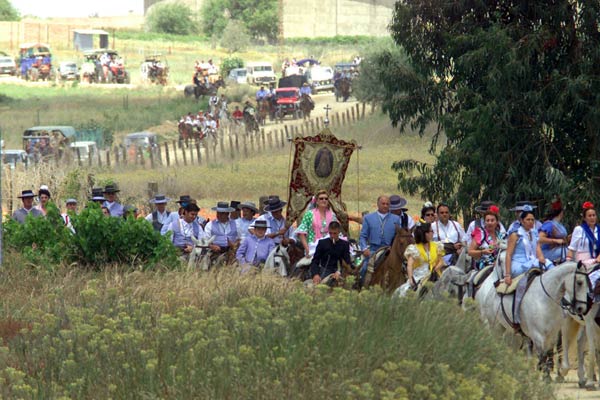 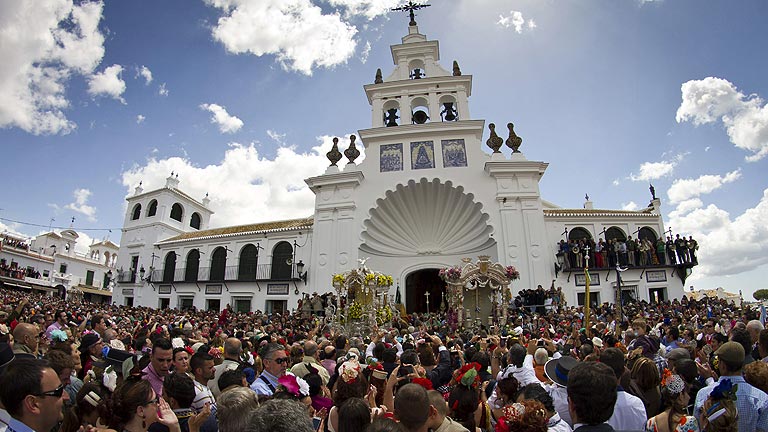 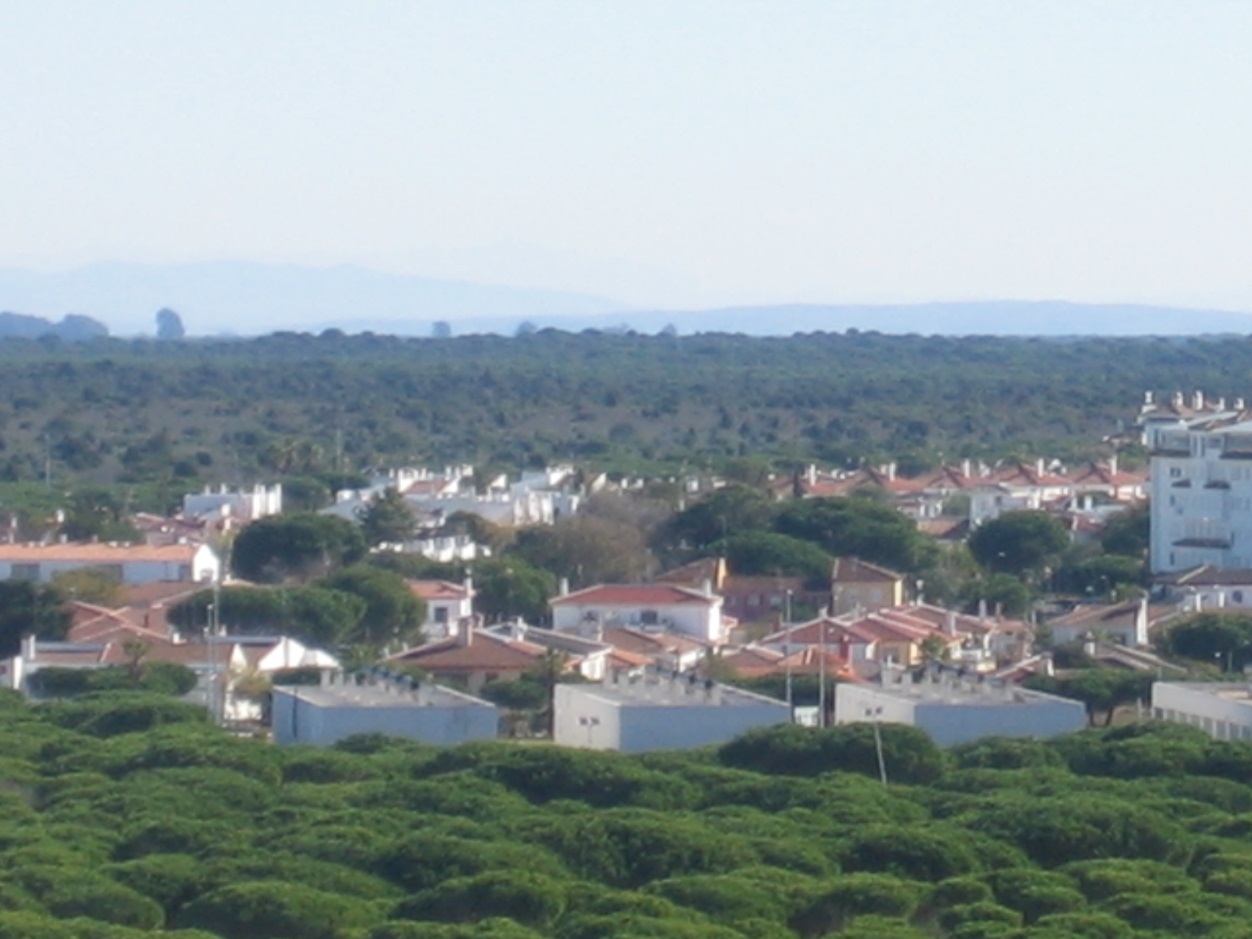 Values… and issues
Intensive agriculture
Erosion
Urbanization
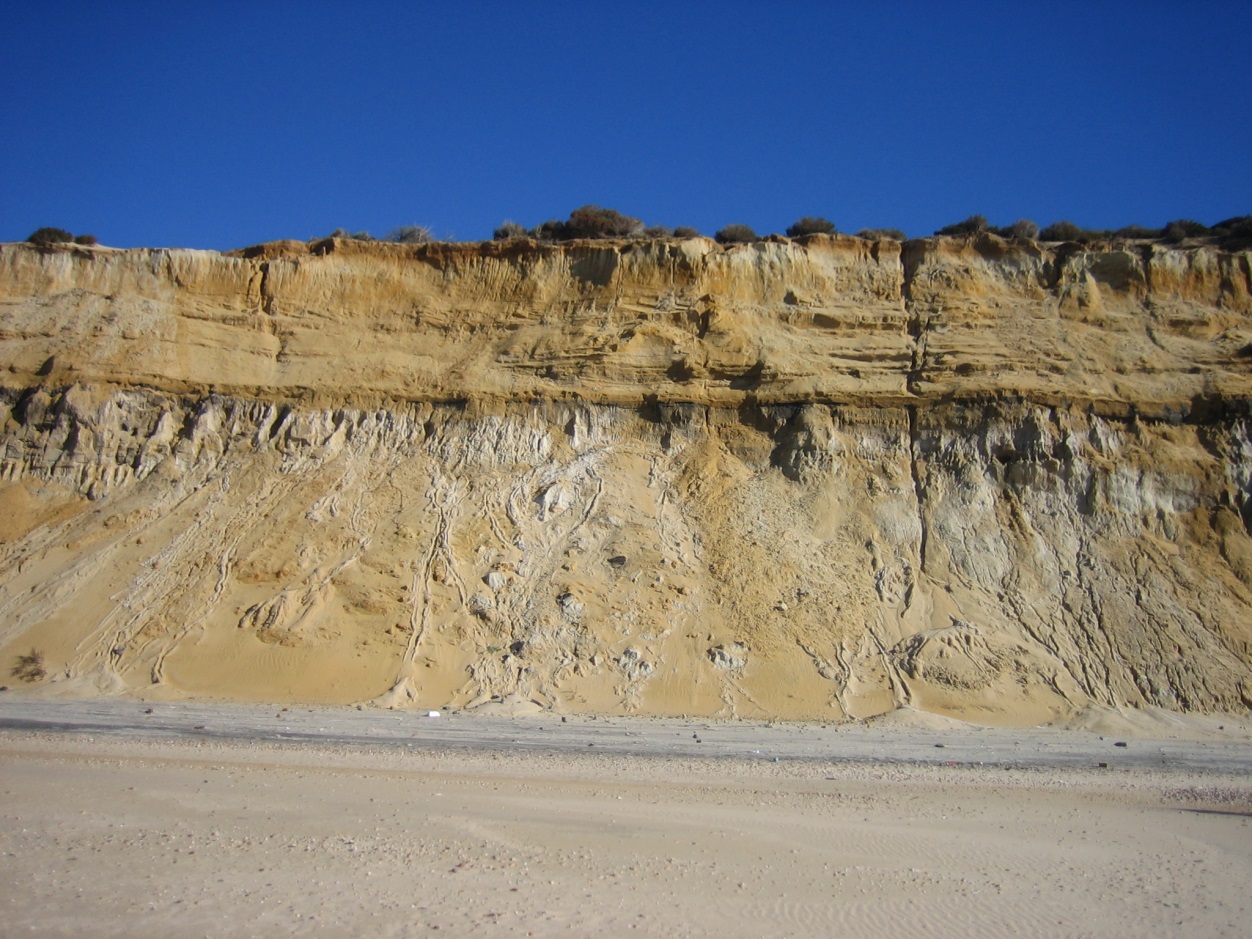 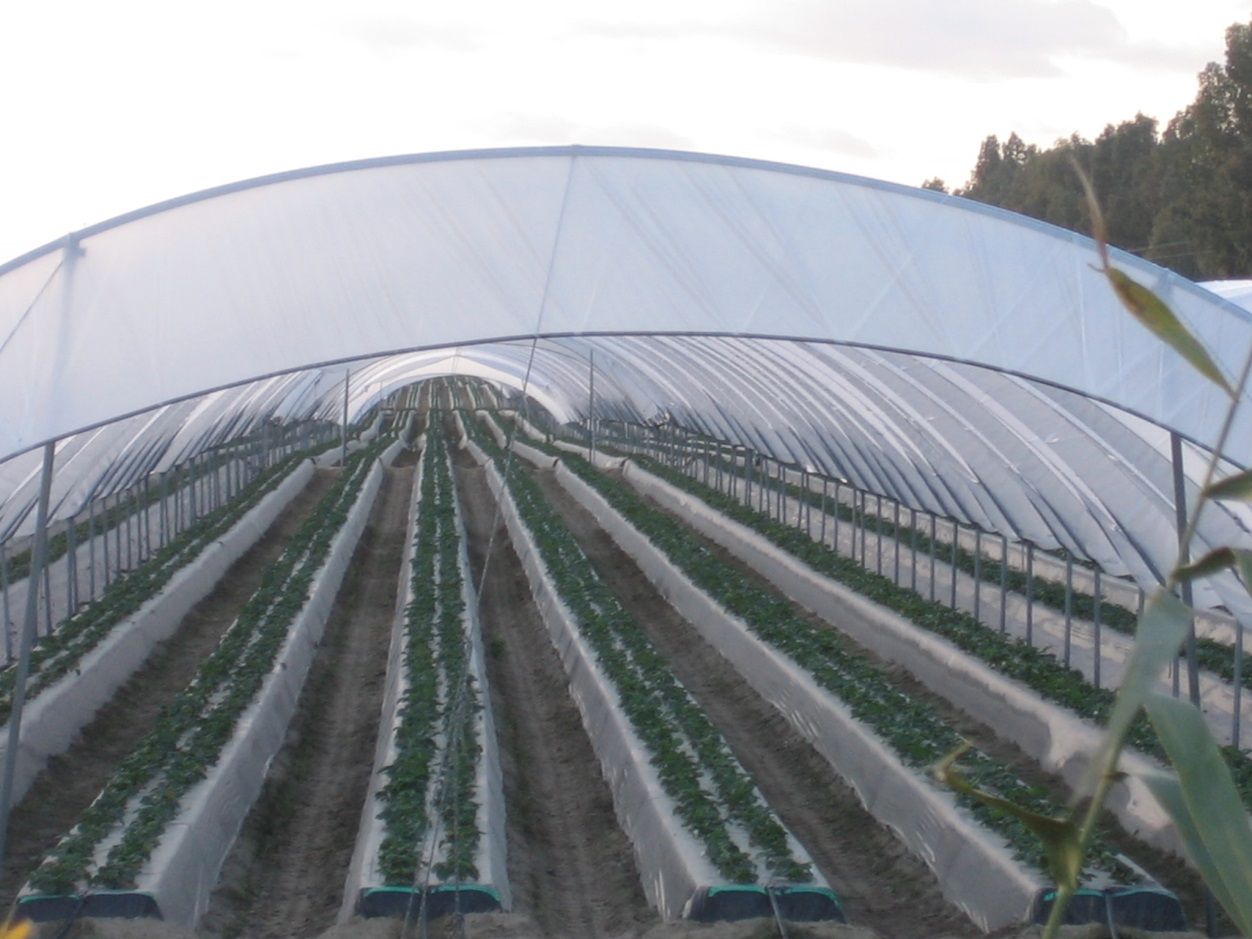 The model attempts at answering questions like…
What if…? – Story lines / scenarios
On land use changes:
Increase or reduction of some uses
Change patterns
Inter-relations among land use classes
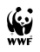 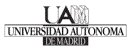 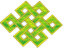 What’s the future we want?
Scenarios
Scenario 1 – “Shared knowledge”
Main driver: Technology
Scenario 3 – “Dry Doñana”
Main driver: Climate change
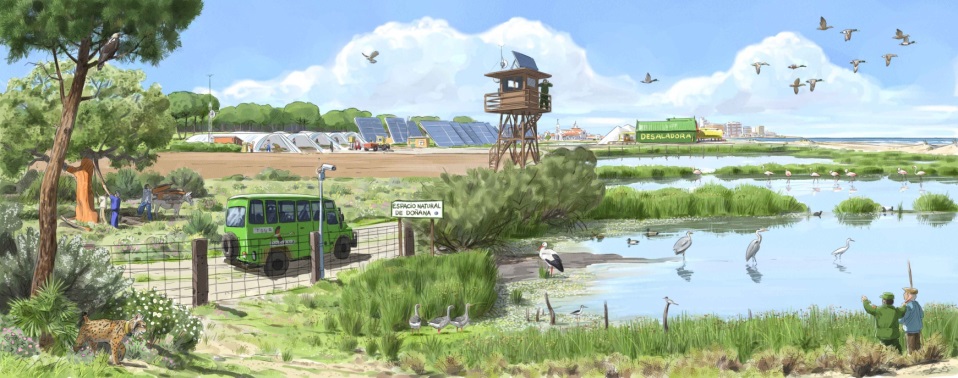 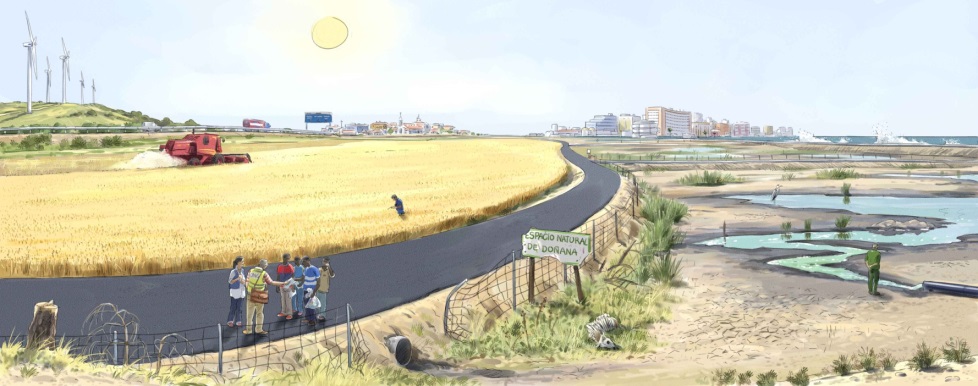 Scenario 2 – “Doñana trade mark”
Main driver: Globalisation
Scenario 4 – “Adaptive Doñana”
Main driver: Awareness
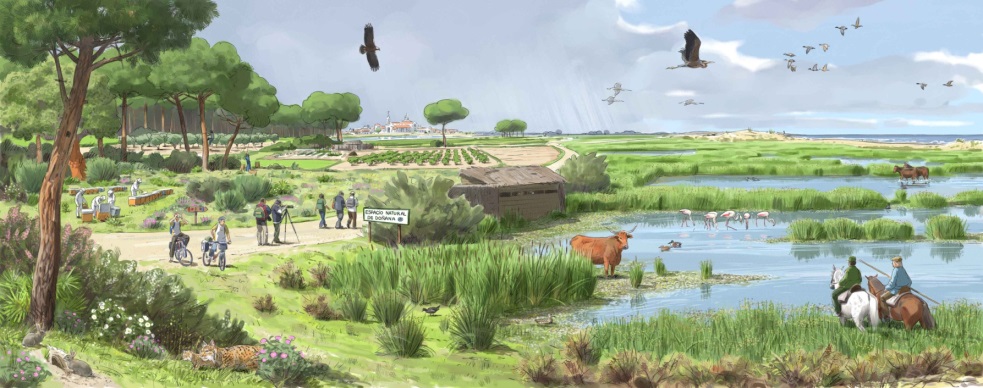 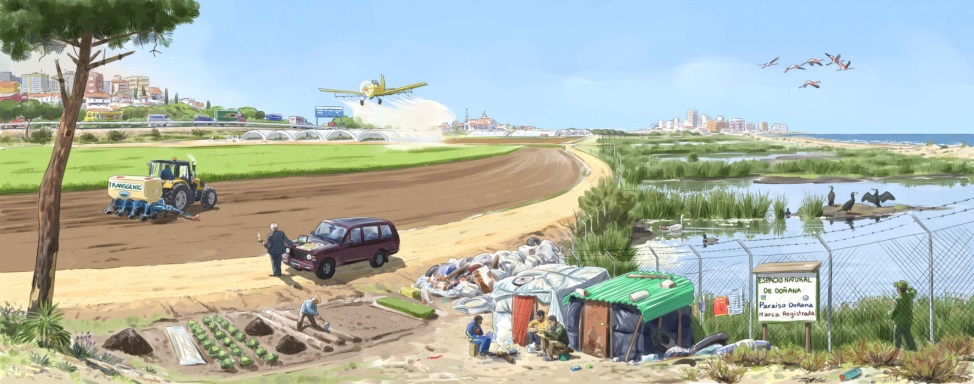 How does it work?
Cells – typically 100*100 m
States – land use classes
Transition rules
Transition potential depends on accessibility zoning, neighbourhood effect, suitability and stochasticity
Land use claims
Input data
Land use – at least two dates of analog data
Transport network – relevant road, rail, river…
Zoning – relevant land use plans for each land use category
Suitability – relevant  biophysical info for each land use category (ie altitude, slope, soils, rainfall…)
Statistics – work force, demographic and economic trends…
Output data
Land use – final simulation date (20-30 years ahead)
Statistics
Derived cartography
Derived indicators
Issues and limitations
Data availability and data quality
Calibration
False expectations
Stakeholders’ role vs scientists’ approach
Different interests
Research
Policy making and management
Different capacities
Know how
Know what
Cooperation is a must if the model is to be used
Why participatory modelling?
Analytical  / technical domain
Discursive / participatory domain
Knowledge of:
      -  Modelling tools
     - Methodologies
       - Land use change
          (pattern and quality)
Knowledge of:
              - Study area
               - Local land use
               conflicts
           - Planning actions
Calibration
Human interaction is key to land use
CA-based participatory modelling
Why participatory modelling?
Policy makers who are actively involved in model development are likely to find model outcomes, such as planning recommendations or environmental indicators derived from future land use scenarios difficult to reject (Voinov and Bousquet 2010)
Workshops participants
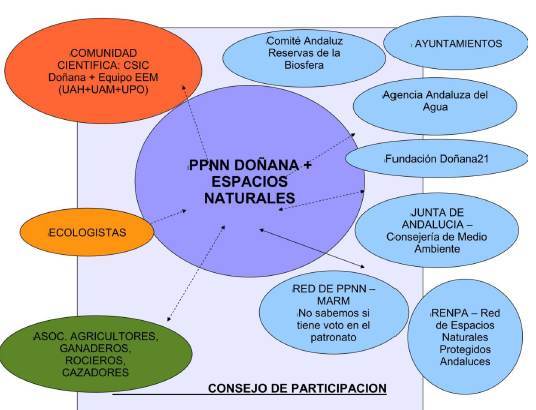 Managers
Local councils
Farmers
Cattle ranchers
Pilgrims associations
Environmentalists
Scientists
Government officials
Participants’ contribution
Defining study area – Guadiamar river bassin
Selecting data sets – Andalucía (from 1956 to 2007)
Grouping land use classes
Assisting on land use dynamics understanding
Assisting on suitability composite maps
Scenario development
Results and process evaluation
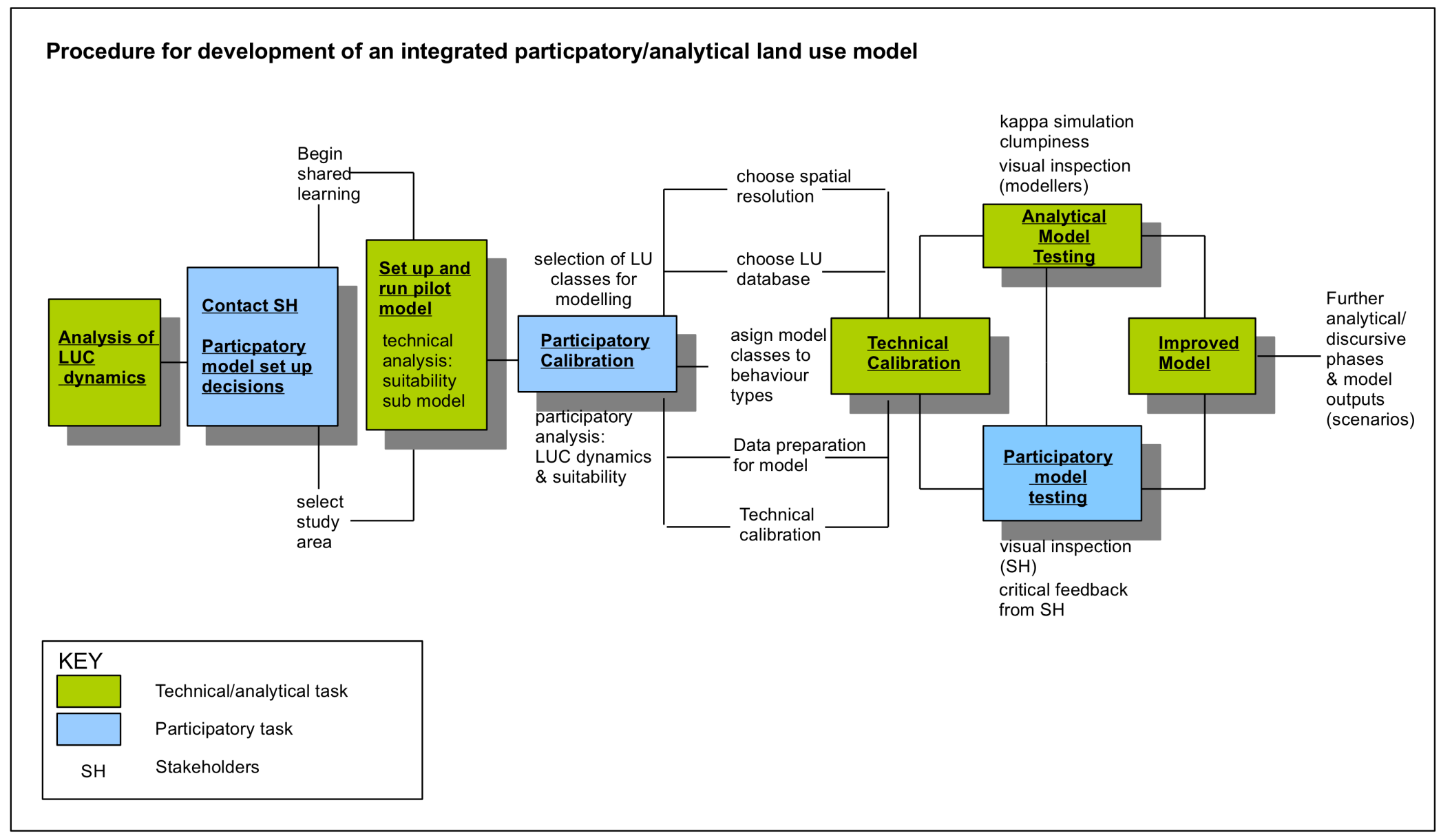 Three workshops, nine activities at Doñana
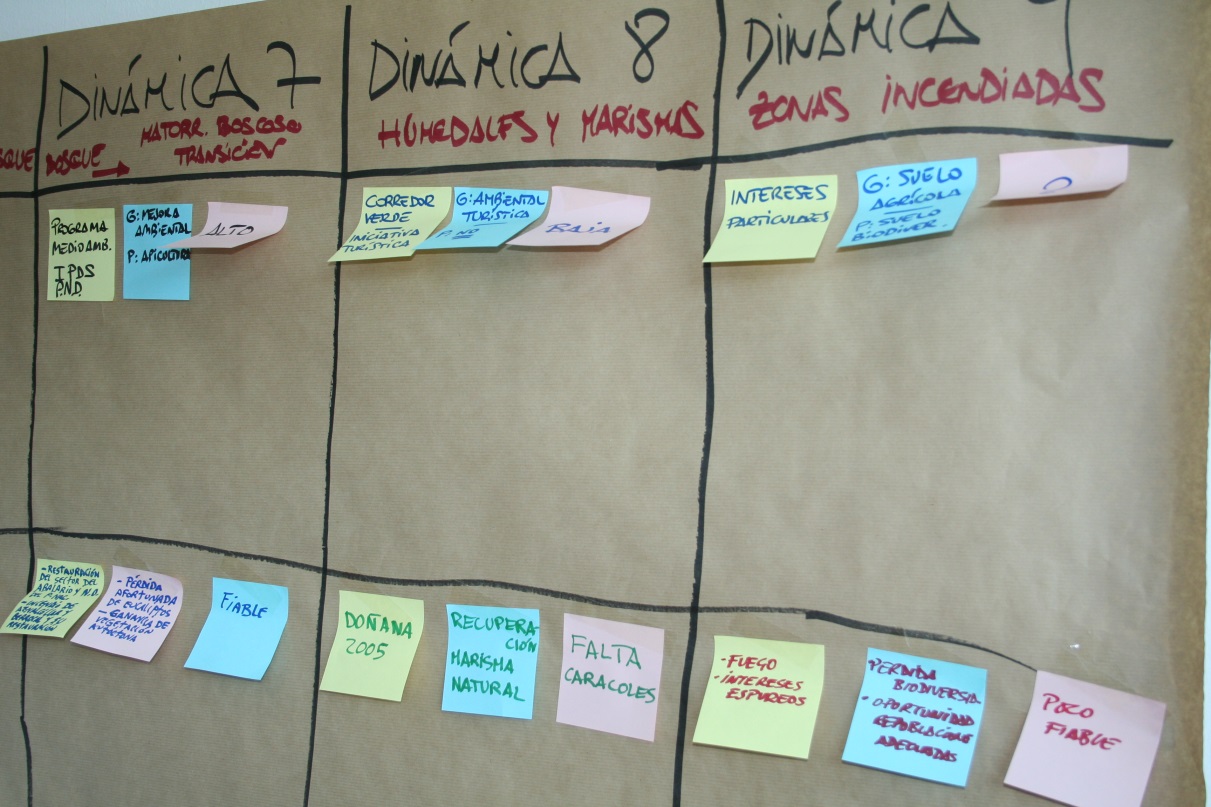 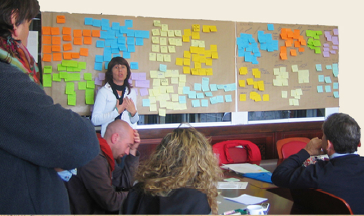 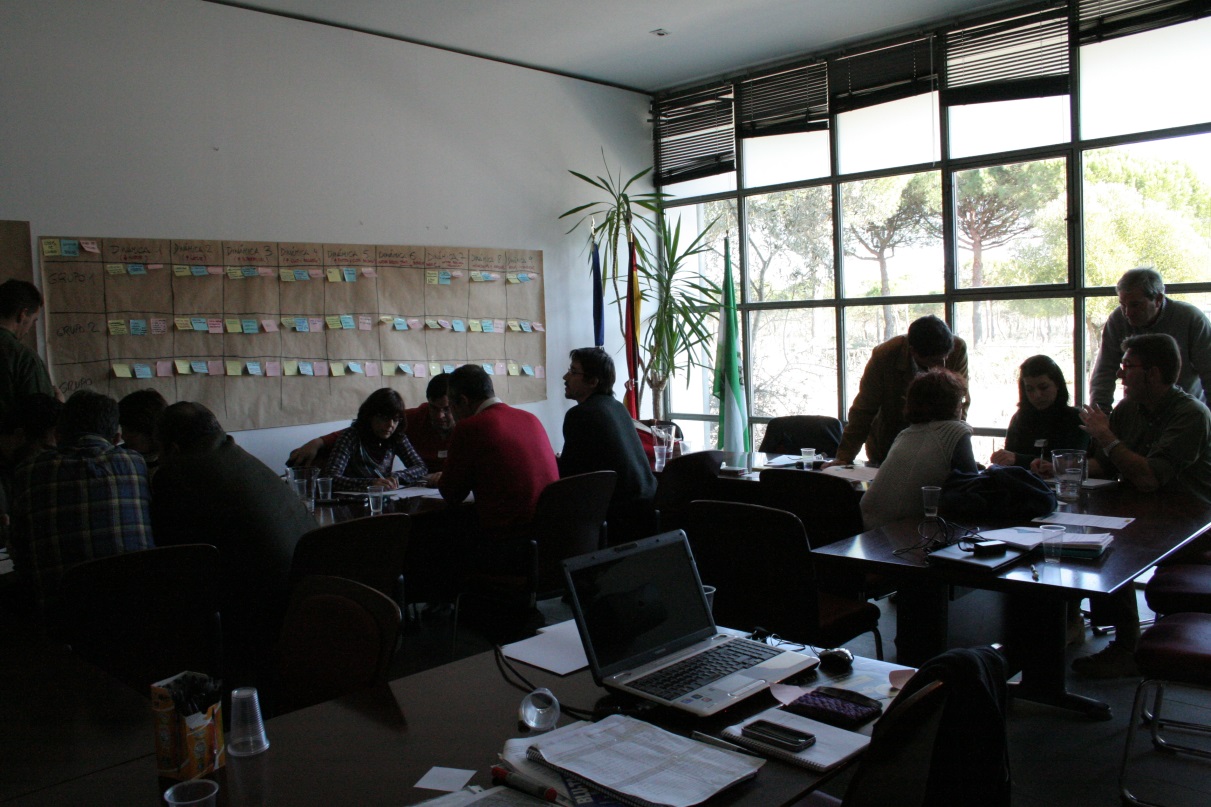 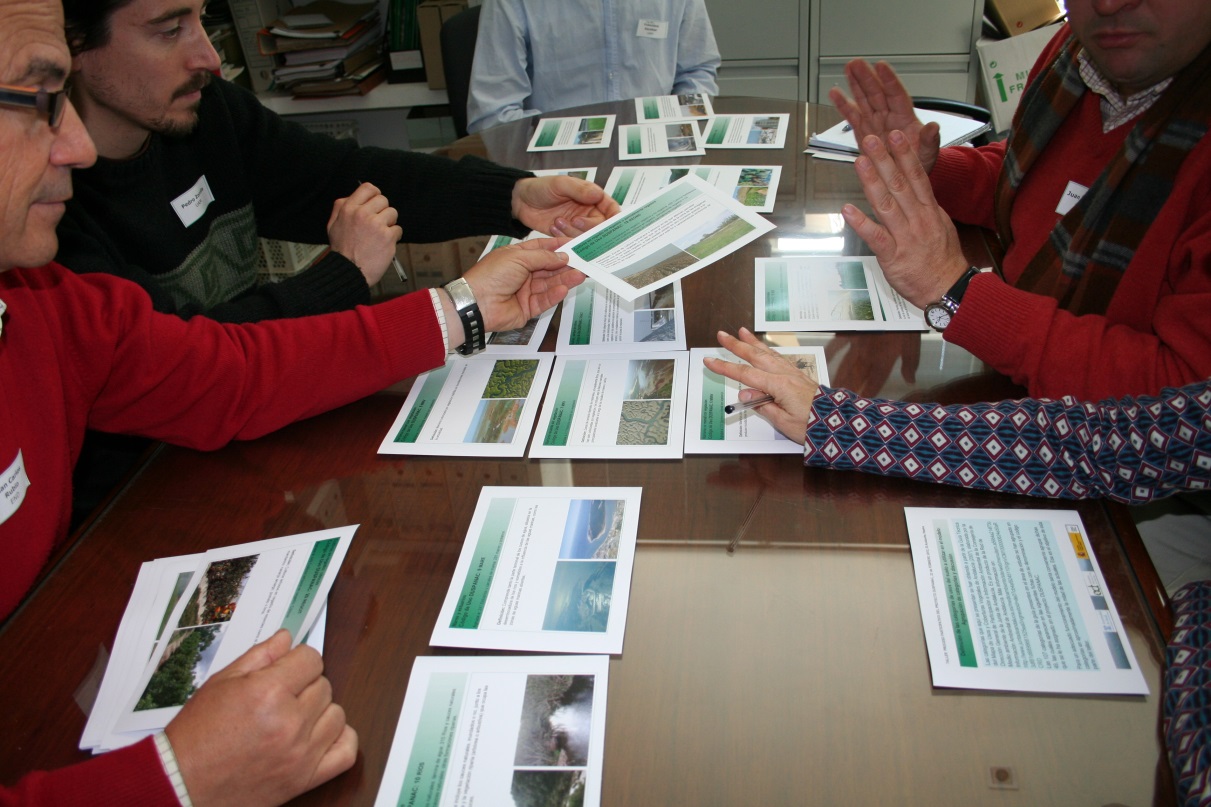 1957-1999 simulation
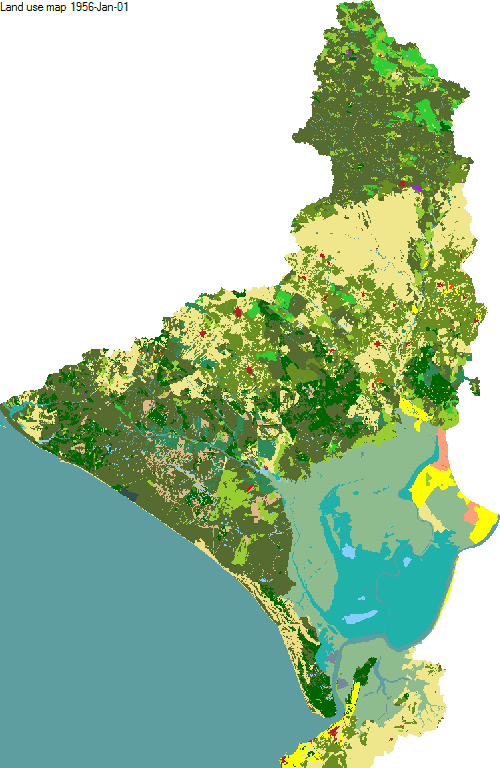 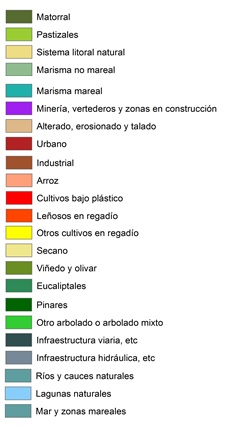 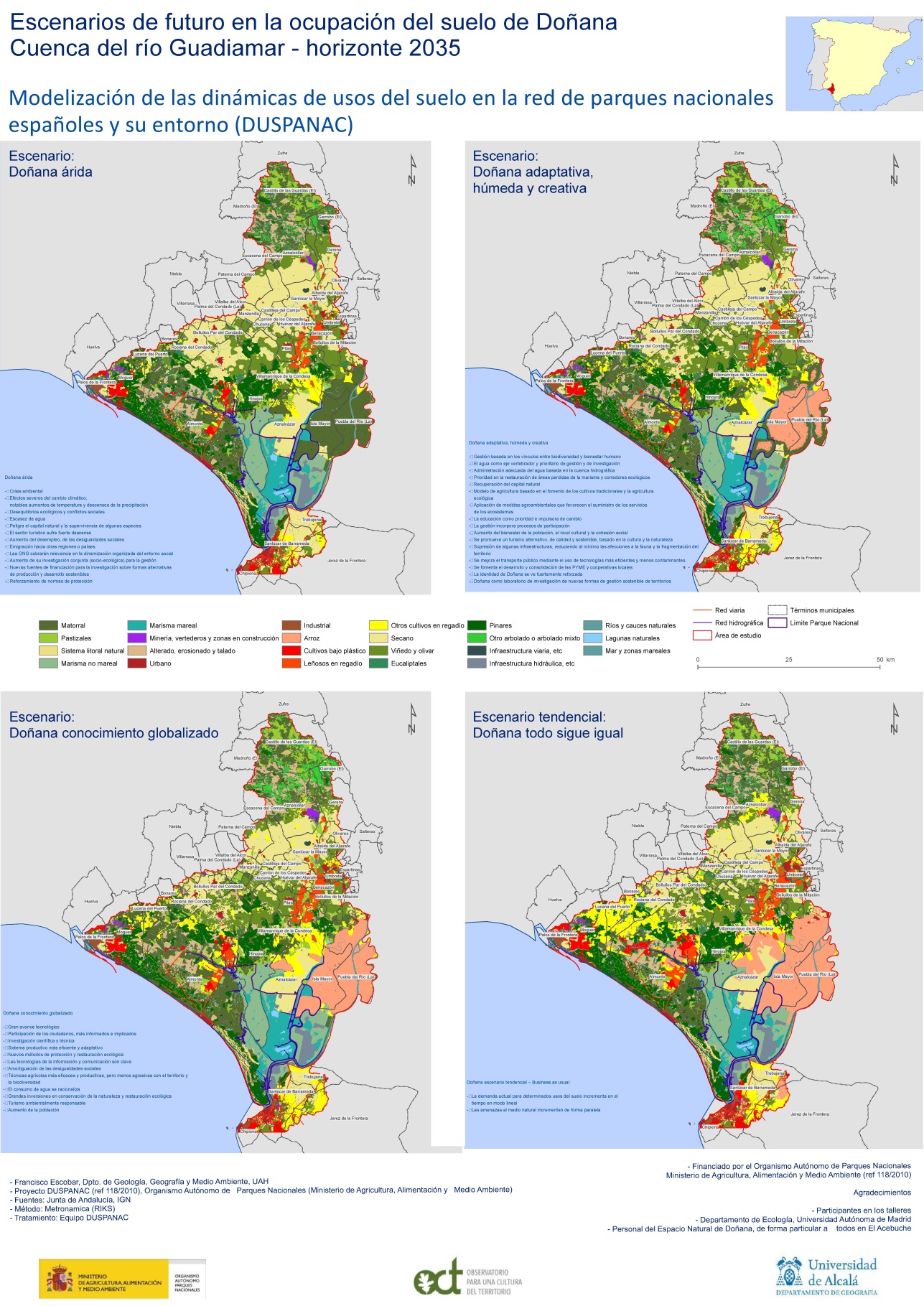 Results
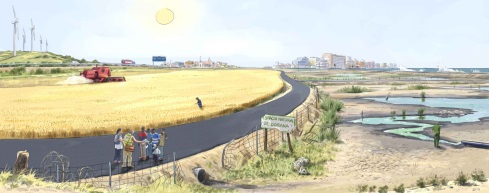 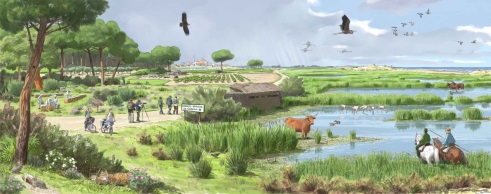 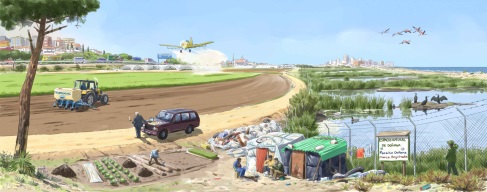 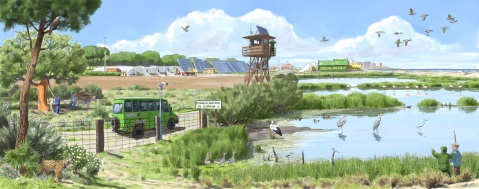 Readings
Hewitt, R., van Delden, H. and Escobar, F., 2014, Participatory land use modelling, pathways to an integrated approach, Environmental Modelling & Software, 52, pp. 149-165.
Escobar, F, Hewitt, R and Hernandez, V, 2014, Usos del suelo en los parques nacionales españoles. evolución y modelado participativo, Madrid, Ministerio de Agricultura y Medio Ambiente, 79 p.
Hewitt, R., Hernández, V., Encinas, M., and Escobar, F., 2012, Land use modelling and the role of stakeholders in natural protected areas: the case of Doñana, Spain. 2012 International Congress on Environmental Modelling and Software. Managing Resources of a Limited Planet, Sixth Biennial Meeting, Leipzig, Germany.
Hewitt, R. Hernández, V. and Escobar, F., 2012, Agentes, escenarios y autómatas celulares; modelización espacial para la toma de decisiones en Doñana y su entorno. XV Congreso Nacional de Tecnologías de la Información Geográfica, Madrid, AGE-CSIC, 19-21 de Septiembre de 2012, 10 pp.
Hewitt, R. and Escobar, F., 2010, The territorial dynamics of fast-growing regions: Unsustainable land use change and future policy challenges in Madrid, Spain, Applied Geography 31 (2010,) 650-667.
www.geogra.uah.es/duspanac
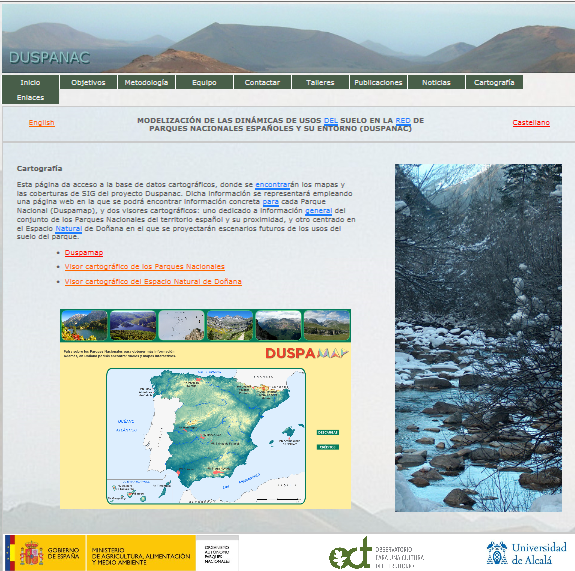 Data
Publications
PPT presentations
Multimedia
Workshops docs
News
Maps
Tutorials
Contact